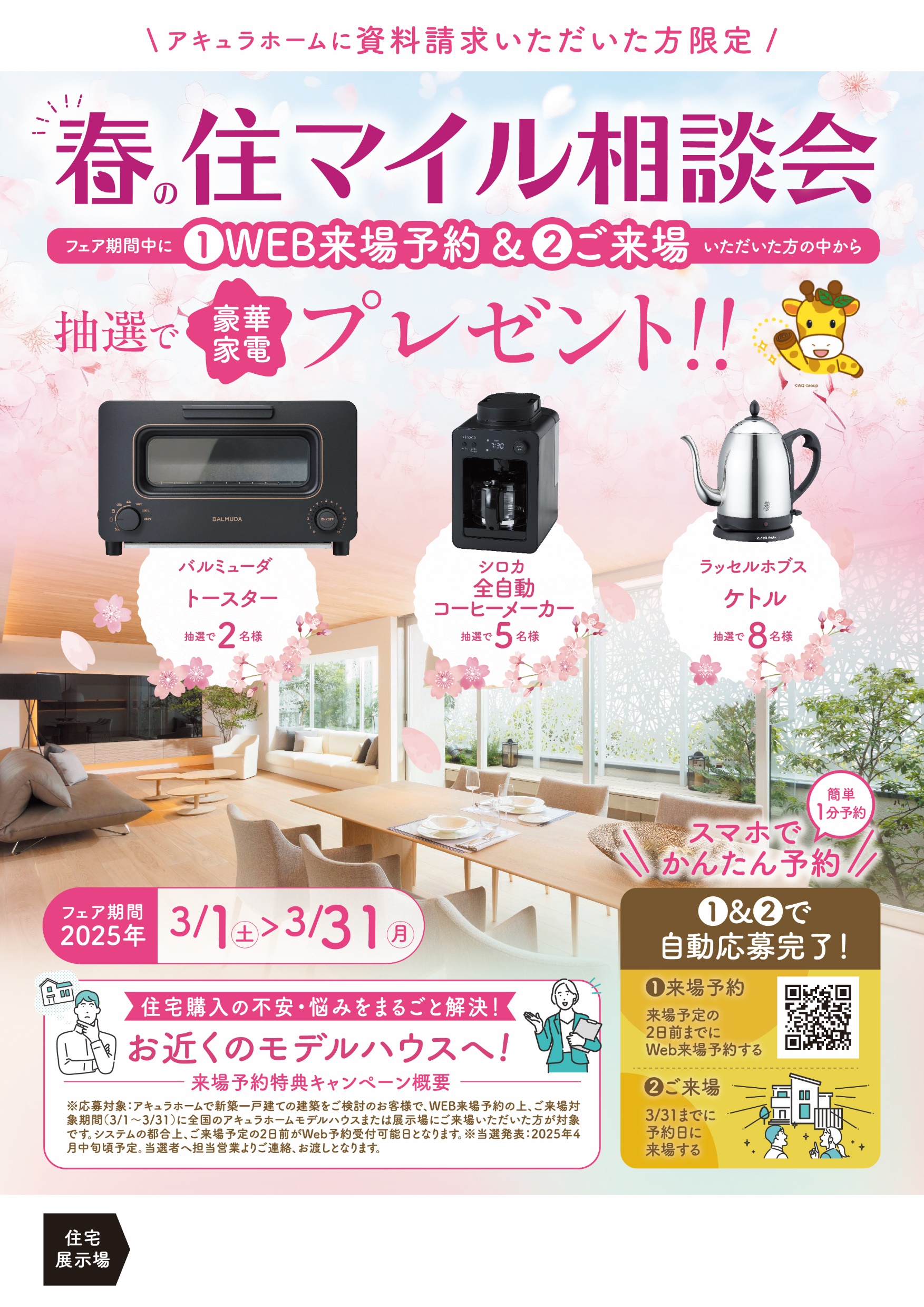 アキュラホームイオンタウン館山店
住所：千葉県館山市八幡545-1　TEL：070-3224-8058